HÌNH TAM GIÁC, HÌNH TỨ GIÁC. HÌNH CHỮ NHẬT, HÌNH VUÔNG
Bài 19
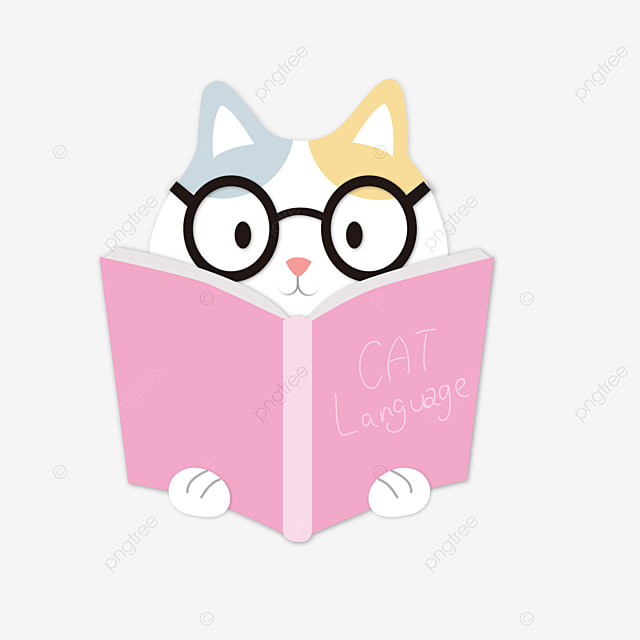 Tiết 1
Hình tam giác, hình tứ giác
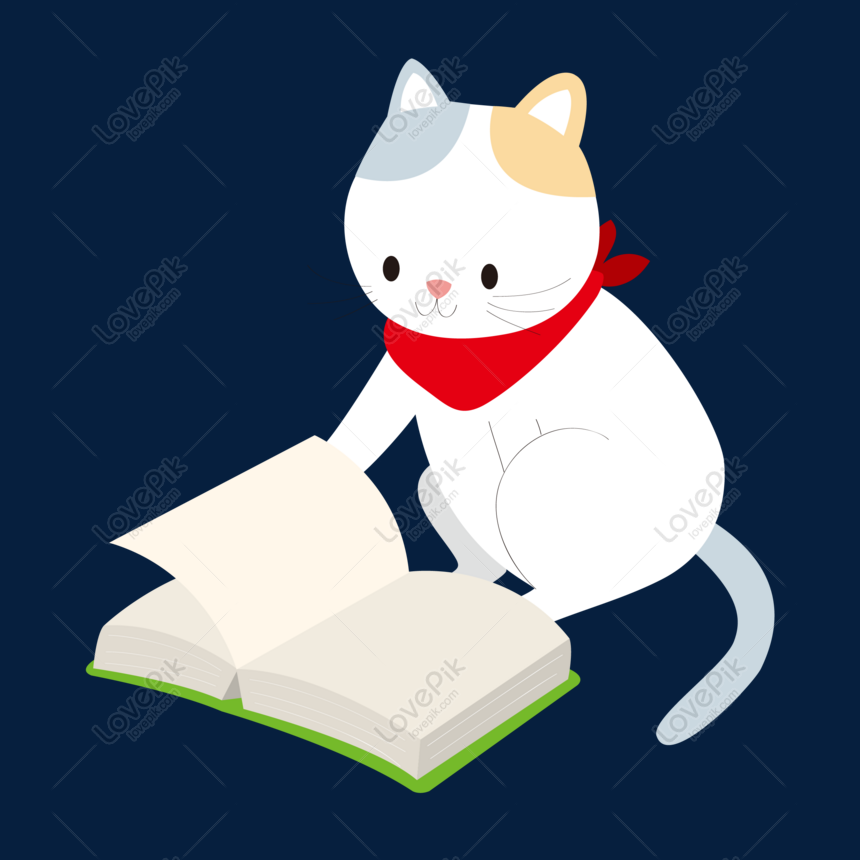 Khám phá
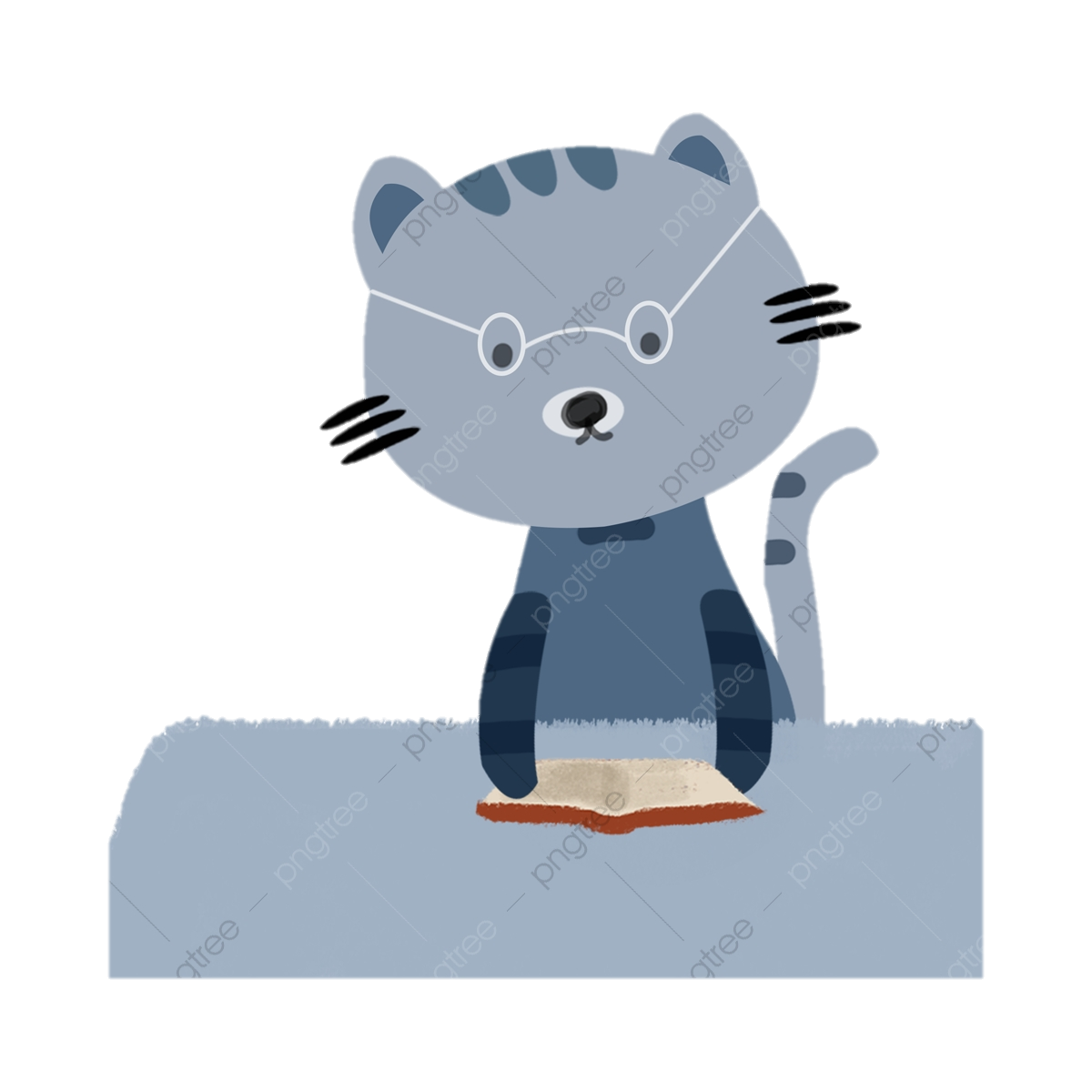 Tiết 2
Hình chữ nhật, hình vuông
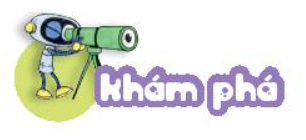 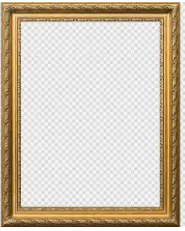 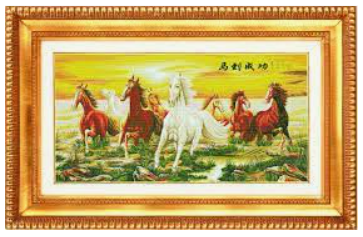 Khung tranh có dạng hình gì?
Khung tranh có dạng hình chữ nhật
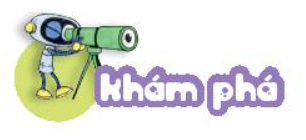 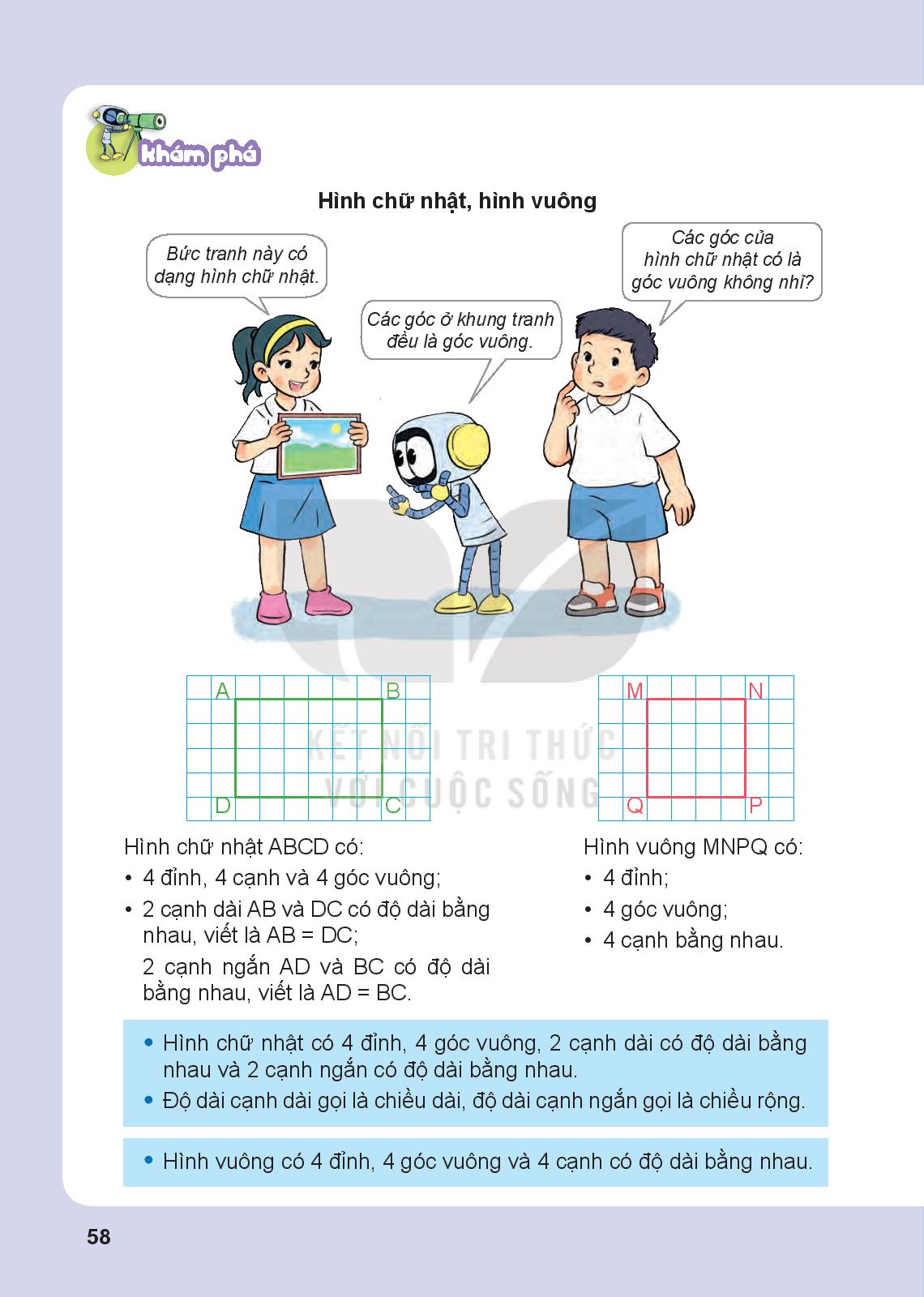 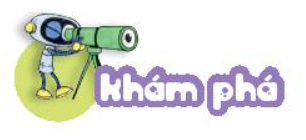 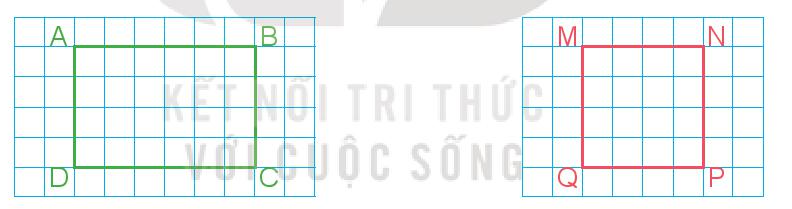 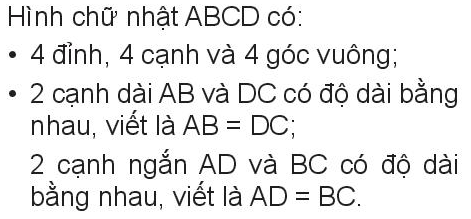 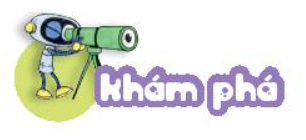 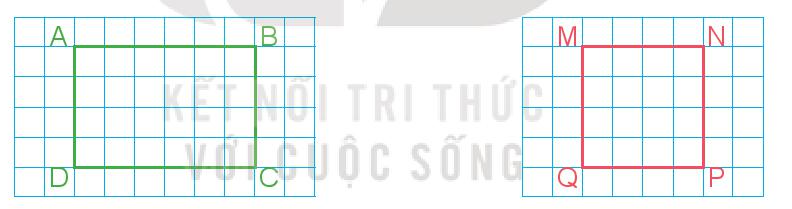 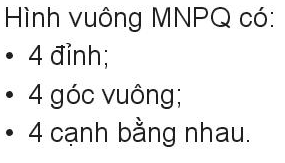 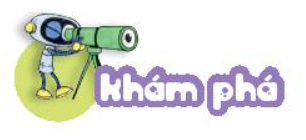 Ghi nhớ
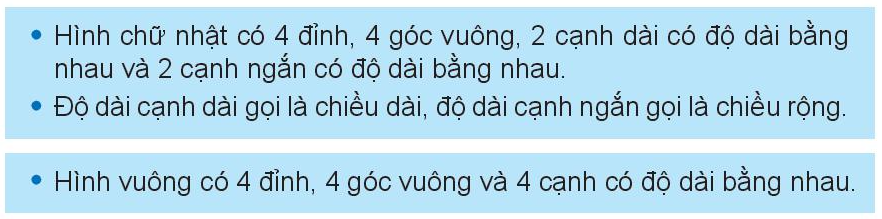 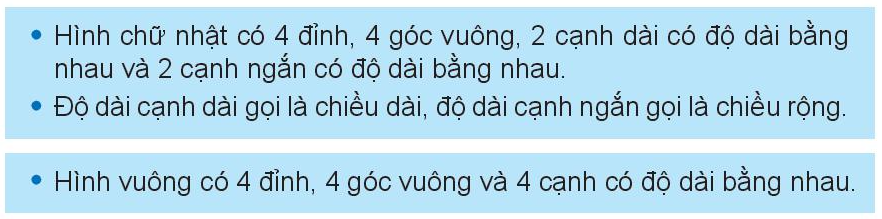 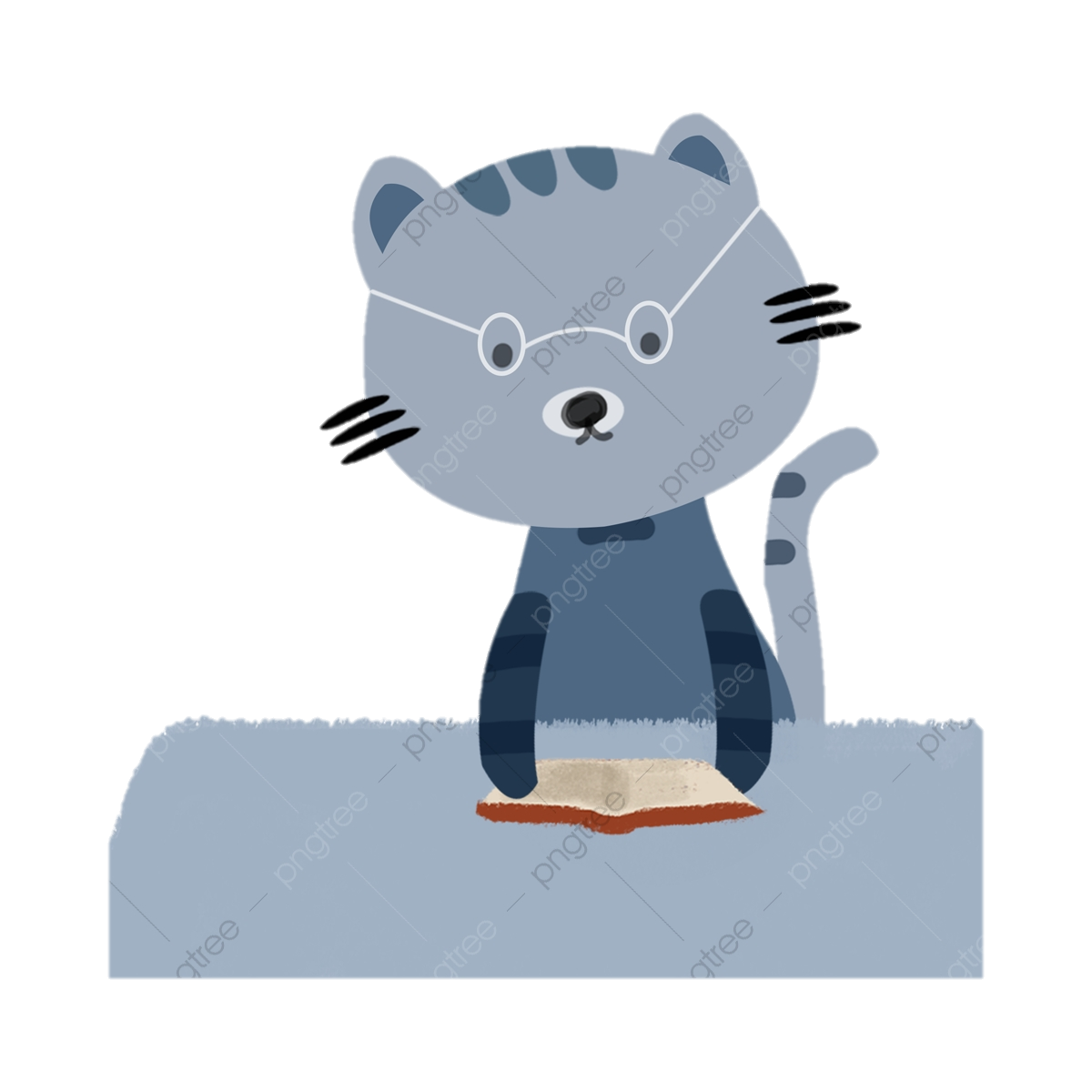 HOẠTĐỘNG
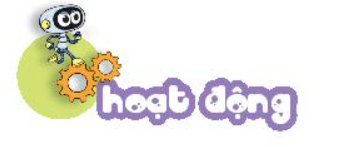 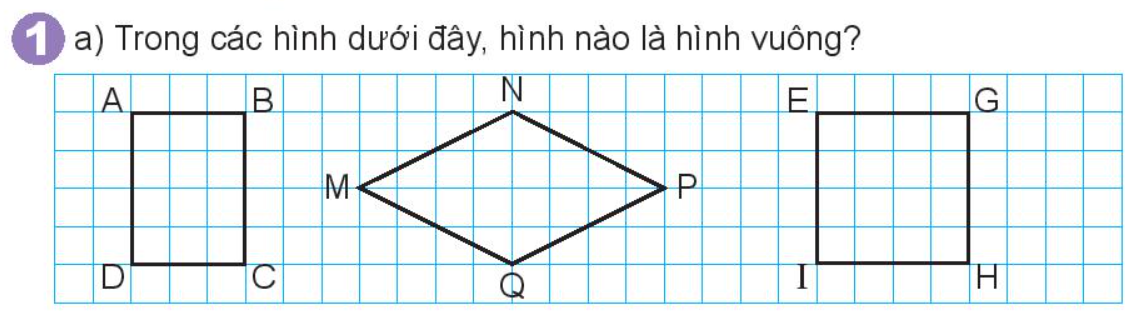 Hình EGHI là hình vuông
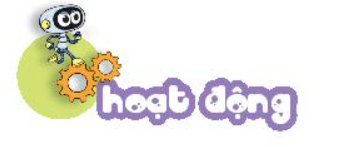 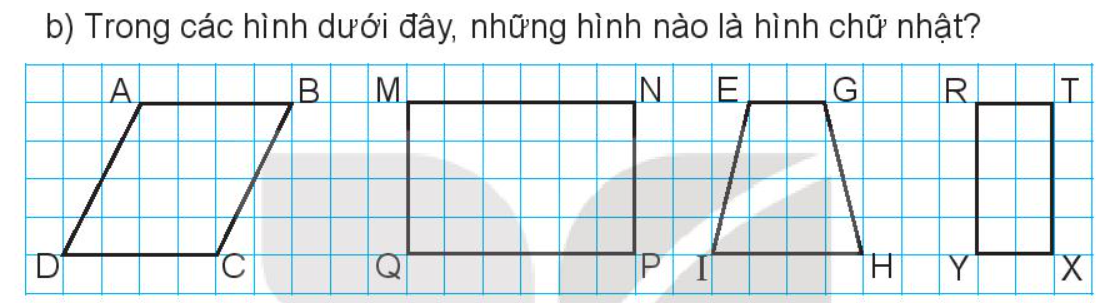 Hình  MNPQ, RTXY là hình chữ nhật
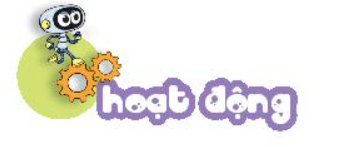 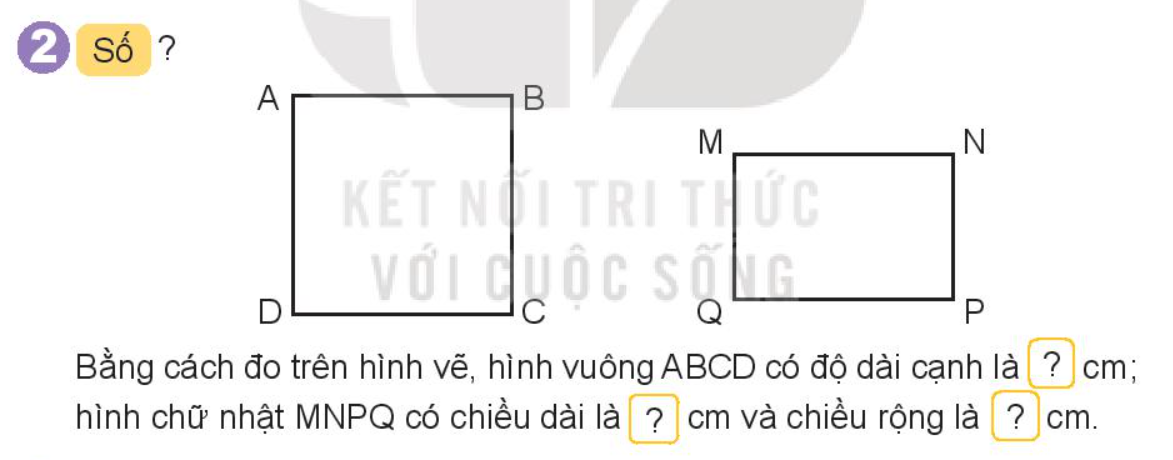 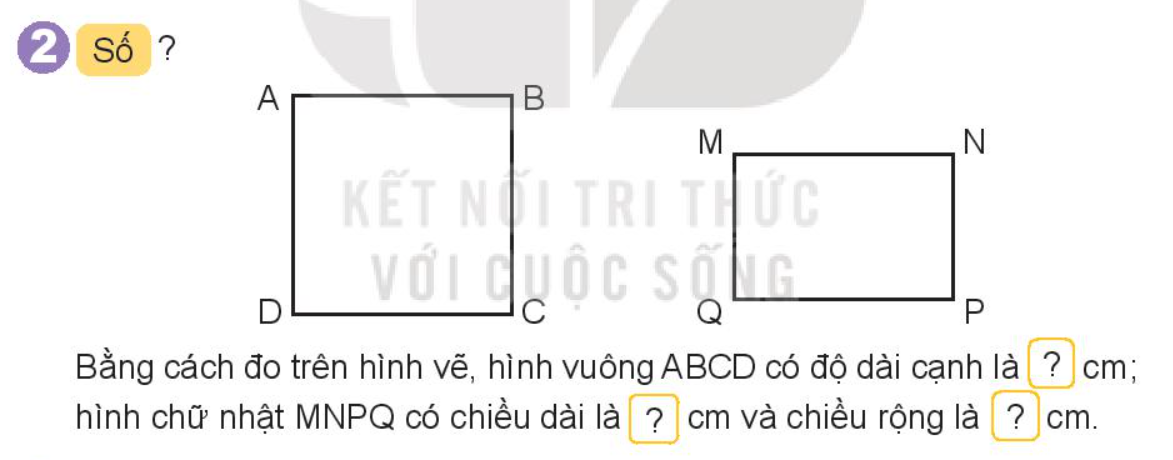 Bằng cách đo trên hình vẽ, hình vuông ABCD có độ dài cạnh là ...... cm; hình chữ nhật MNPQ có chiều dài là .... cm và chiều rộng là .... cm.
3
3
2
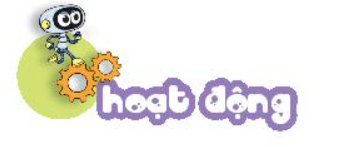 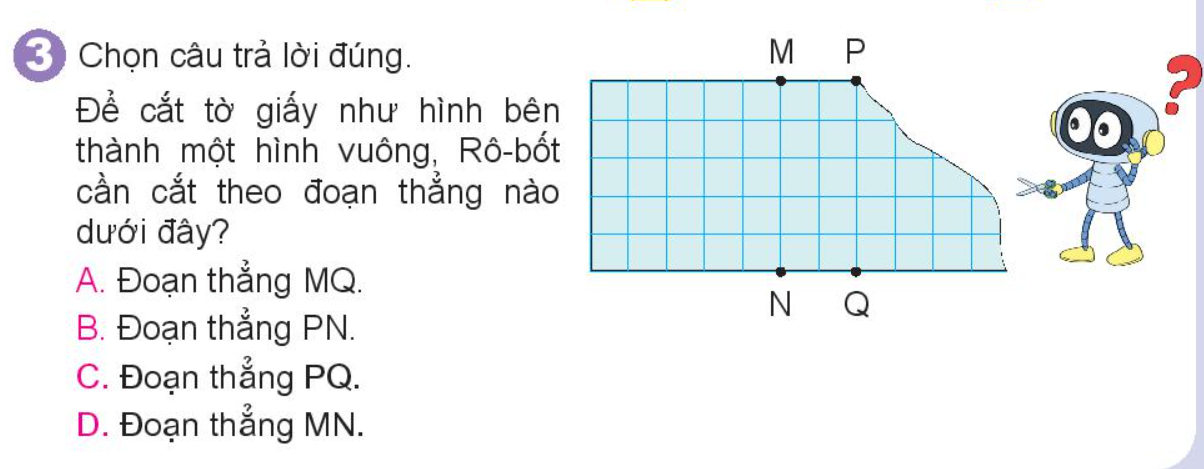 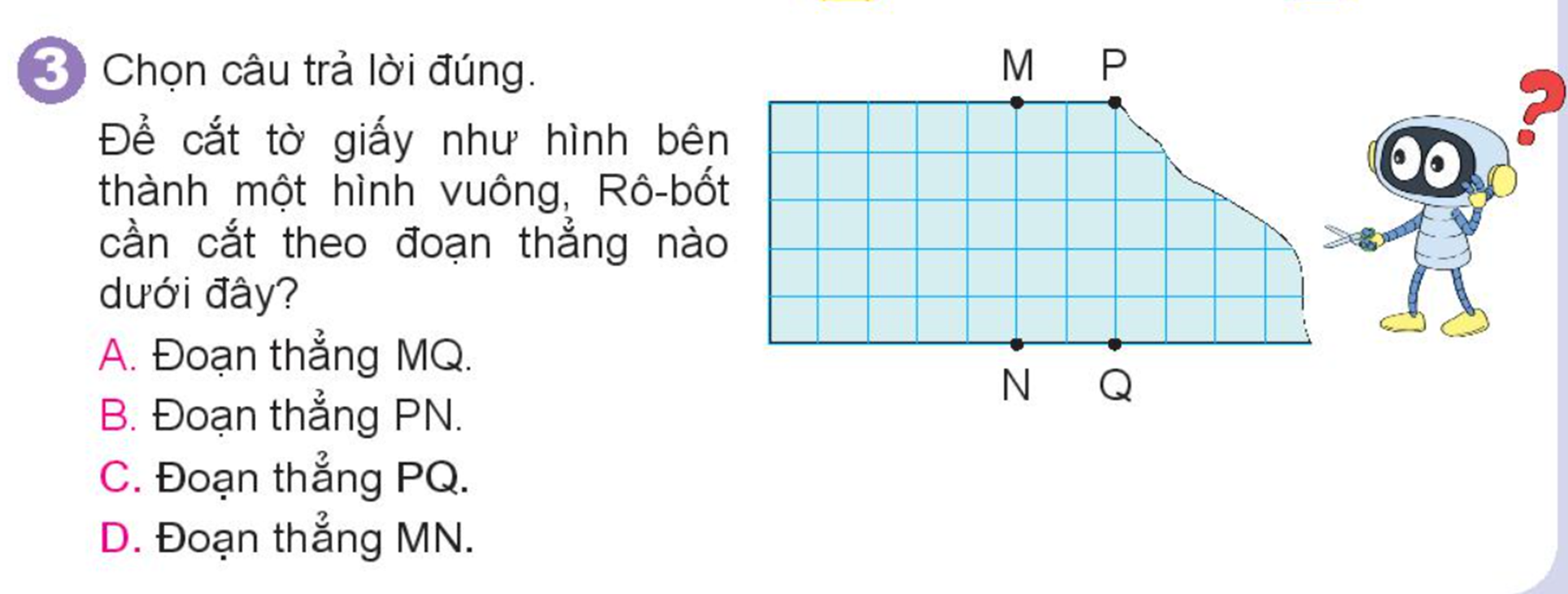 Hẹn gặp lại các em!